第13回世界核医学会
インフォメーションコーナー　　送付荷札＊9月6日(火）AM必着＊
ｲﾝﾌｫｰﾒｰｼｮﾝ用
学会名：
貴社名：
ご担当者名：　　　　　　　　　      様　（ご連絡先：　　　　　　　　　　　　  ）
個口：　　　　　　／　　　　　個口
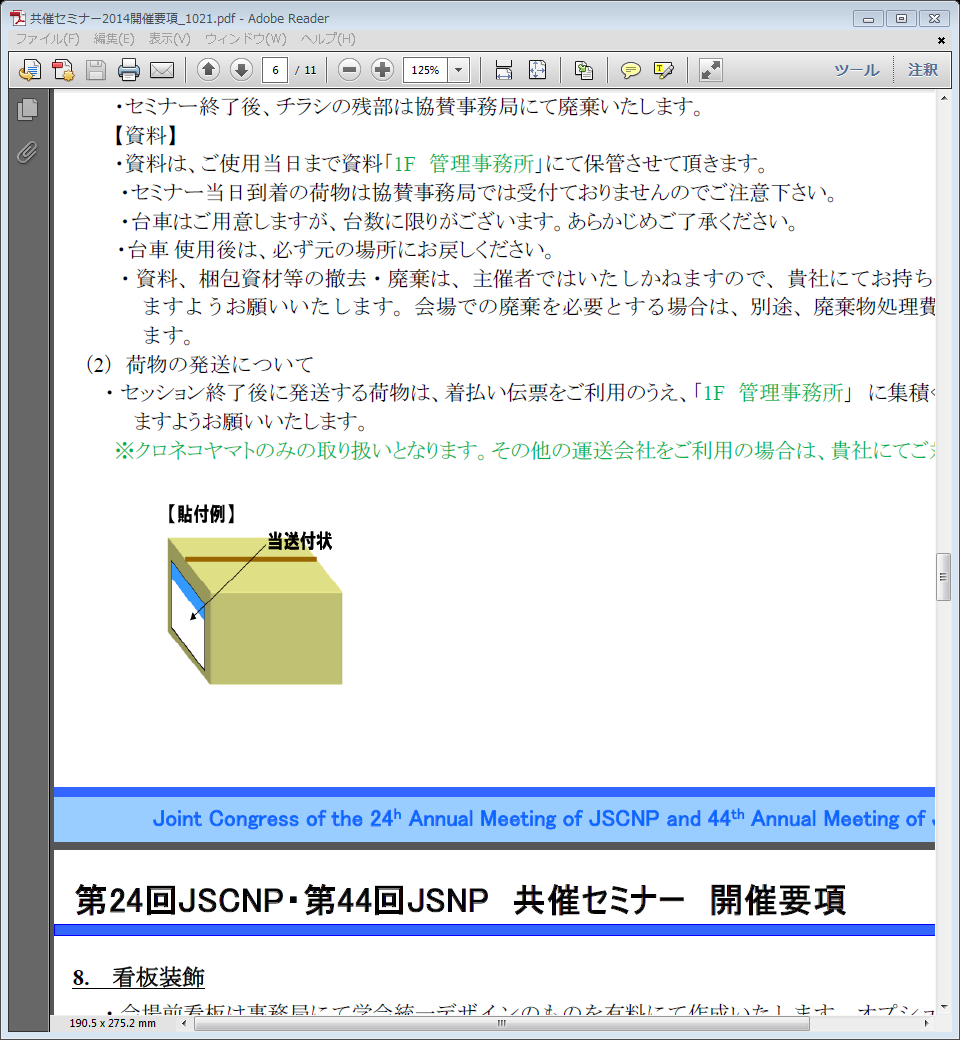 内容物：
☑インフォメーション用　事務局開封可
【送付先】
　　〒606-0001 京都市左京区宝ヶ池
　　国立京都国際会館　1F「Room 157」気付「第13回世界核医学会」宛